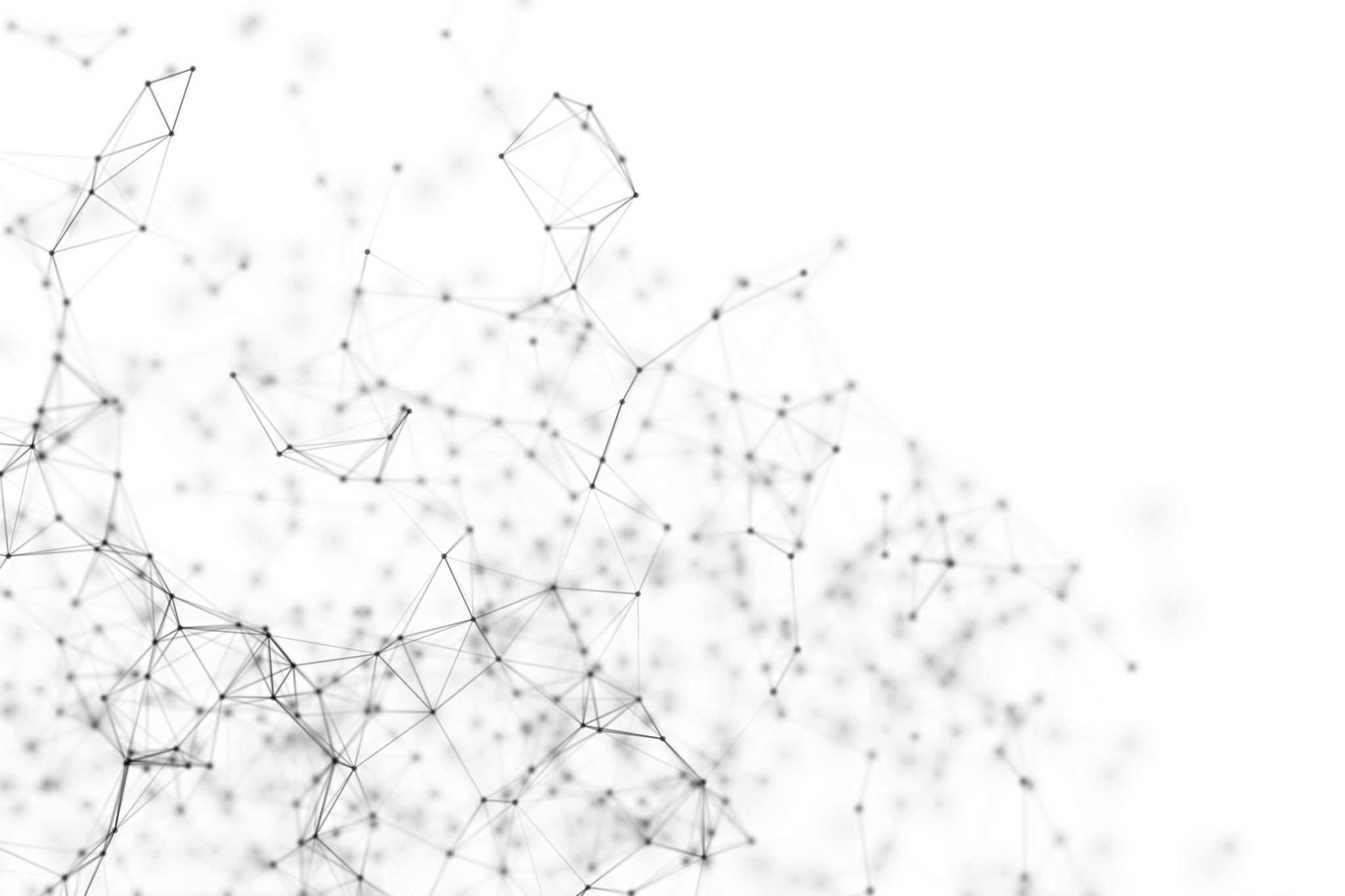 The A(i)DAPT programAI for Data Analysis and Preservation
Tommaso Vittorini
on behalf of A(i)DAPT Working Group
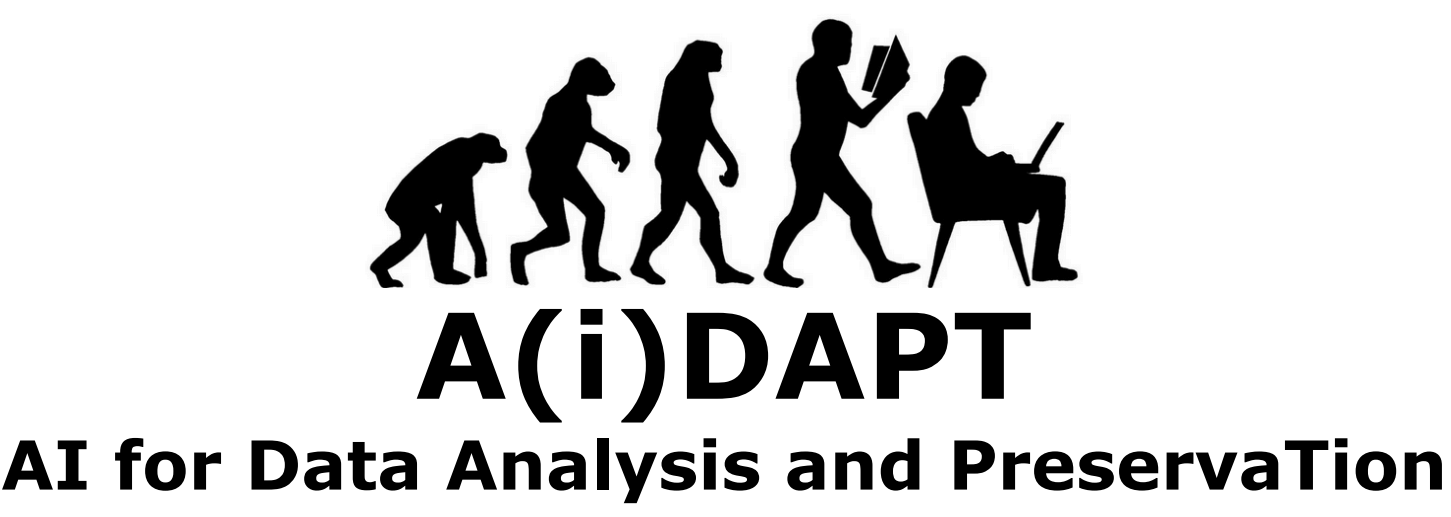 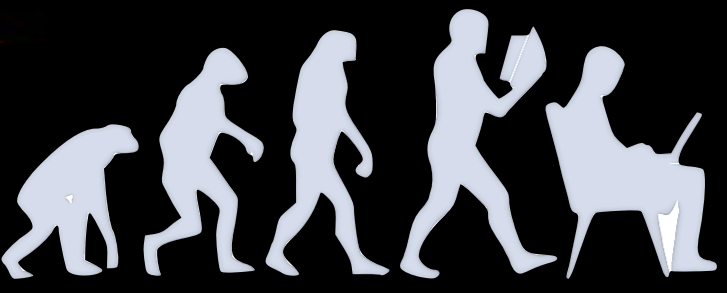 The A(i)DAPT program
Tommaso Vittorini
Overview
Motivation and advantages of the deployed techniques


 Generative Adversarial Network overview


Our approach towards reproducing experimental data


Work in progress


Conclusions
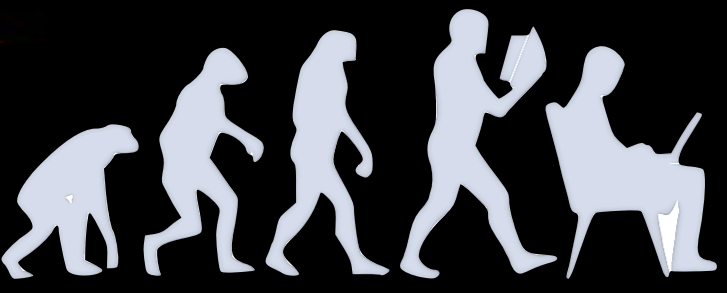 The A(i)DAPT program
1 - Tommaso Vittorini
Data collected by NP/HEP  experiments are (always) affected by the detector’s effects
Before starting physics analysis the detector’s effect unfolding is required 
Traditional observables may not be adequate to extract physics in multidimensional space (multi-particles in the final state)
At High-Intensity frontiers, data sets are large and difficult to manipulate/preserve
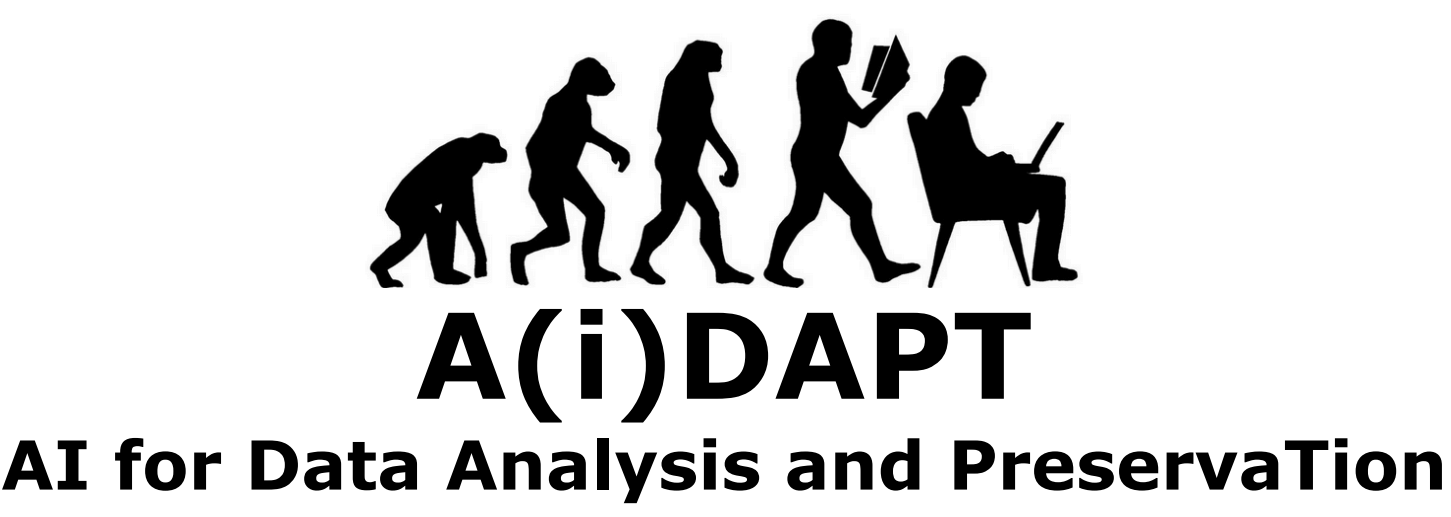 Should AI support NP/HEP experiments to extract physics from data in more efficient way?
Develop AI – supported procedures to:
Accurately fit data in multiD space
Unfold detector effects
Compare synthetic (AI-generated) to experimental data
Quantify the uncertainty (UQ)
Collaborative effort (regular meeting)
ML experts (ODU, Jlab)
Experimentalists (Jlab Hall-B)
Theorists (JPAC, JAM)
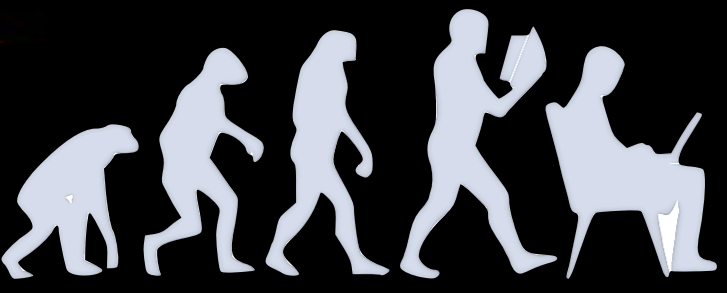 The A(i)DAPT program
2 - Tommaso Vittorini
Detector unfolding
Detector effects make measured observables  (detector-level) different from the ‘true’ observables (vertex level)

	Acceptance: Any measurement can access only a limited portion of the phase space. What can we say about these unmeasured regions?




	Resolution: Any measurement has an experimental resolution that may modify cover up effects that we’re looking for
Interpolation: deal with the holes in the phase space  
Extrapolation: extend our coverage from the borders of measured regions
Spikes may be concealed  behind the detector resolution
Measurements could be extended to unphysical regions
Mitigation strategy:
Acceptance: ‘Fiducial volumes’ to exclude unmeasured regions and extend the covered measured of the phase space
Resolution: build and validate ML-models  to unfold resolution effects
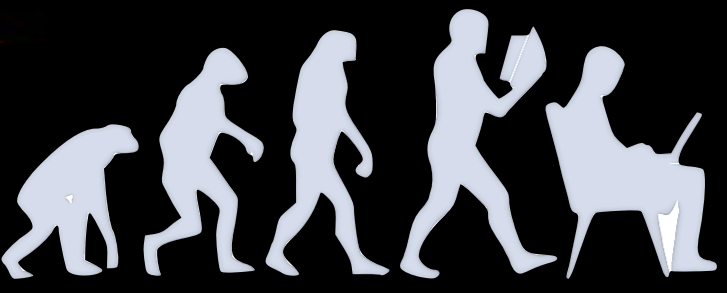 The A(i)DAPT program
3 - Tommaso Vittorini
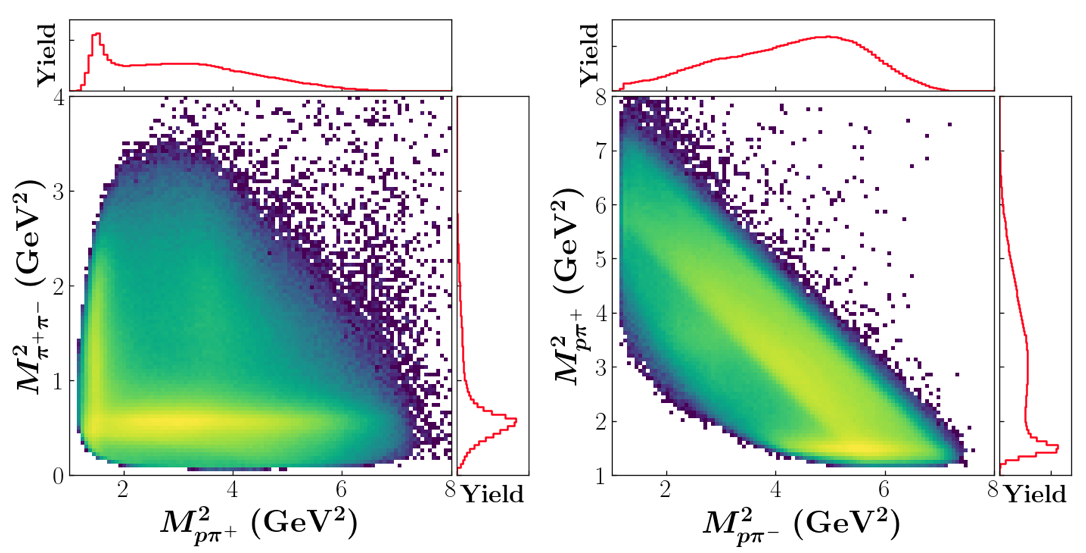 AI could provide a new way to look at data and to extract observables and physics interpretation
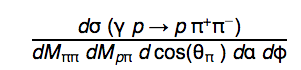 Credit: Y.Alanazi Awadh, , P..Ambrozewicz, G. Costantini A.Hiller Blin, E. Isupov, T. Jeske, Y.Li, L.Marsicano W. Menlnitchouk,  V.Mokeev, N.Sato, A.Szczepaniak, T.Viducic
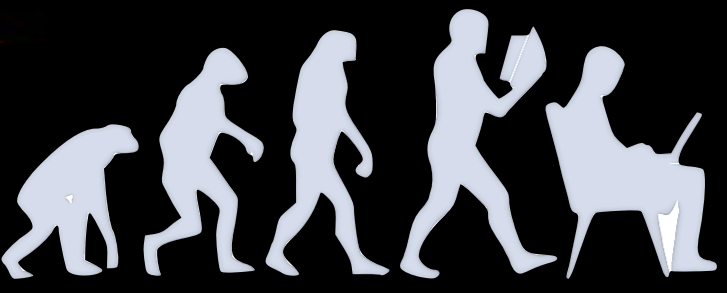 The A(i)DAPT program
4 - Tommaso Vittorini
Generative Adversarial Networks (GANs)
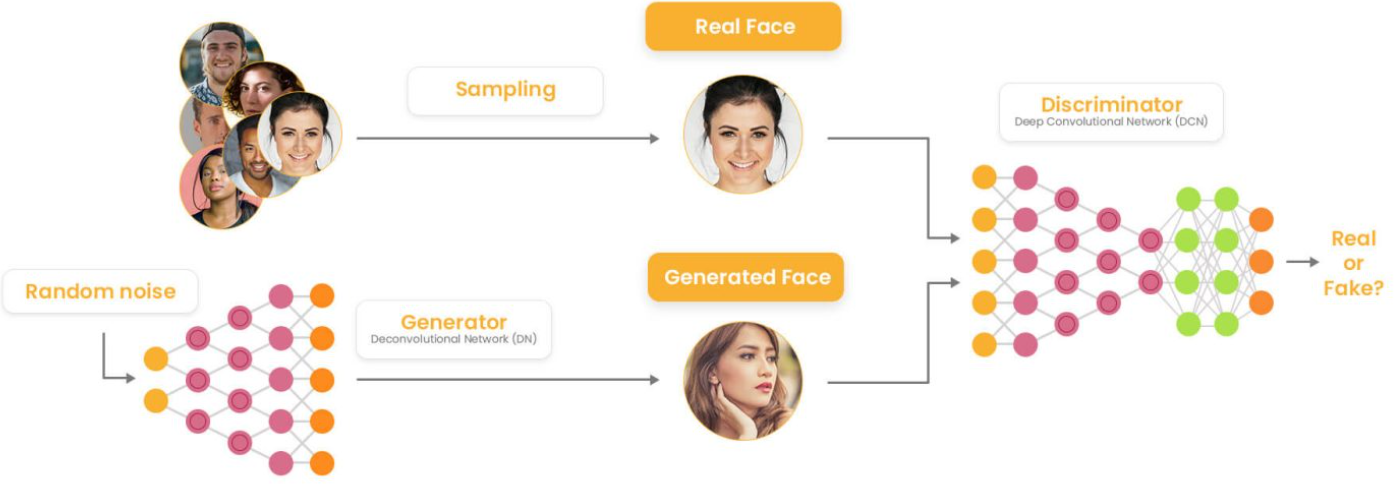 Generative model based on the competition between two Neural Networks:  Generator vs Discriminator
Generator produces synthetic data which progressively reproduce realistic data and the Discriminator has to distinguish between synthetic and realistic data

Generator can be used to retain high dimensional correlations (detector proxies)

Generator can be used to provide highly realistic pseudo-data in an extremely fast way
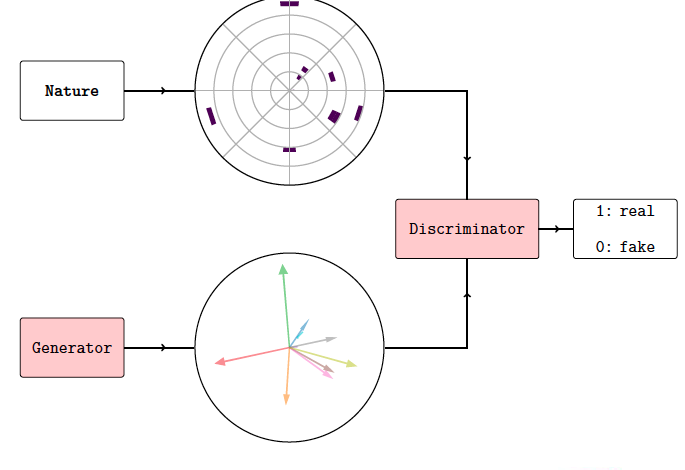 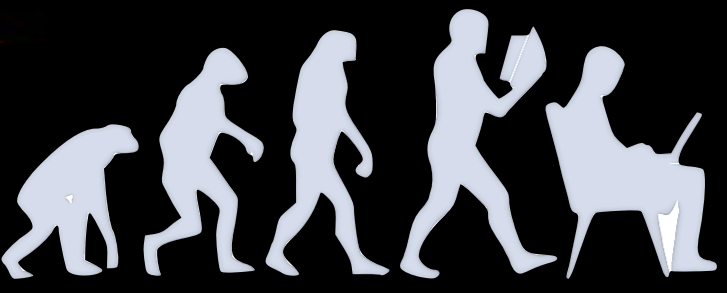 The A(i)DAPT program
5 - Tommaso Vittorini
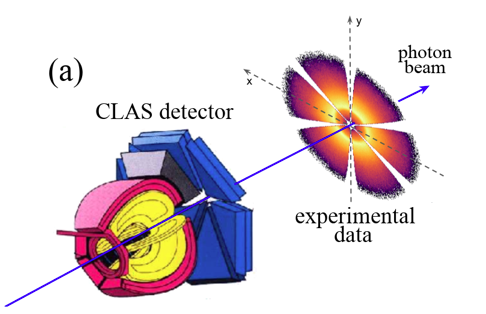 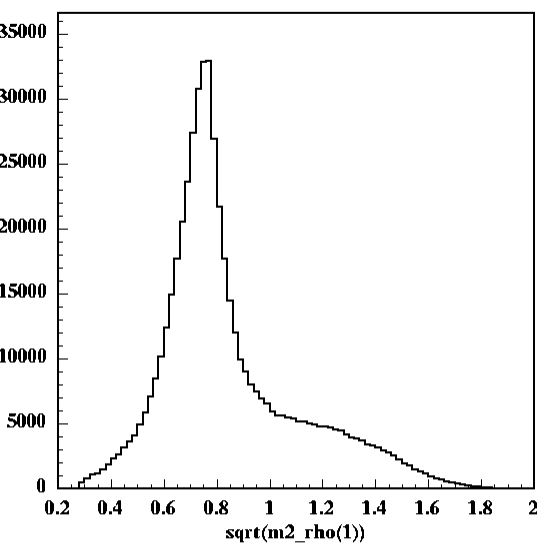 M. Battaglieri et al. (CLAS Collaboration) Phys. Rev. Lett. 102, 102001
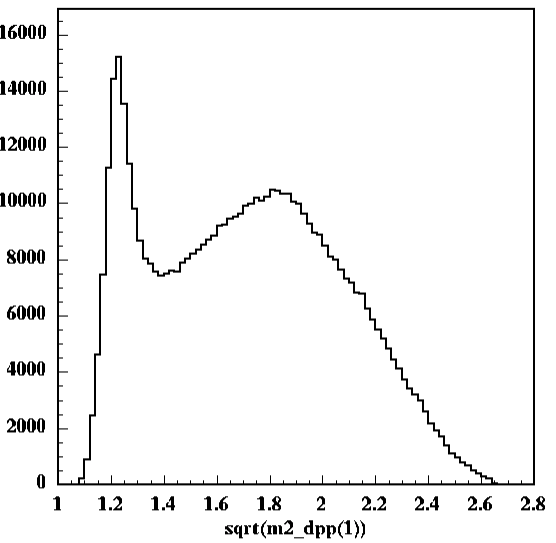 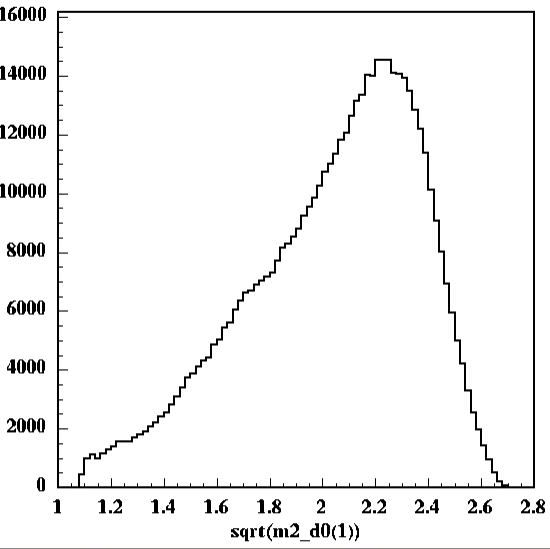 M. Battaglieri et al. (CLAS Collaboration) Phys. Rev. D 80, 072005
M(γ p → p π+ X)
M(ππ)
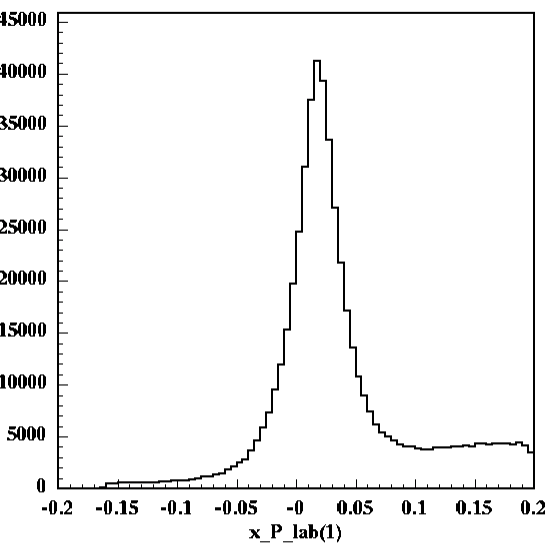 M(pπ+)
M(pπ-)
M(missing π)
ρ0(770)
Δ++(1232)
M(missing ππ ..)
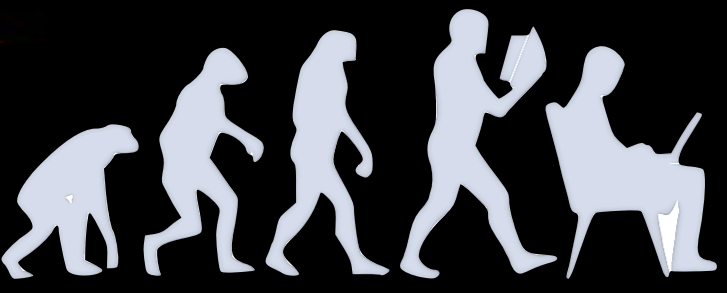 The A(i)DAPT program
6 - Tommaso Vittorini
CLOSURE TEST: 
	Demonstrate that GANs reproduce ‘true’ multi-d correlations, unfolding CLAS detector effects, comparing vertex-level 	(GEN) events with GAN GEN SYNT events, trained at detector-level and unfolded with a (GAN-based) detector proxy
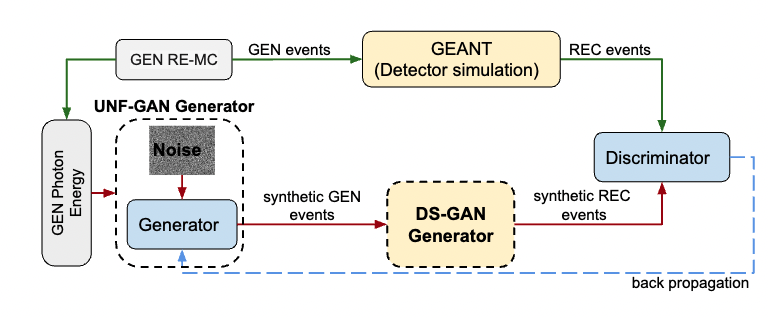 Credit: T. Alghamdi et al. Phys. Rev. D 108, 094030
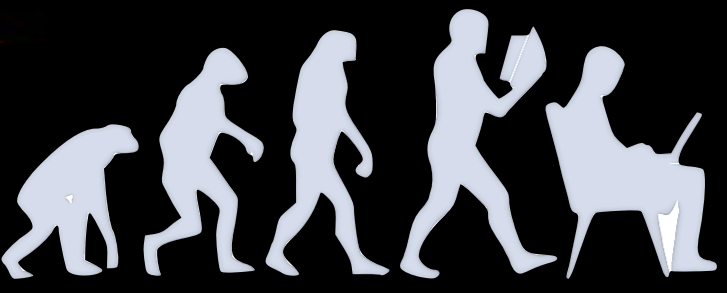 The A(i)DAPT program
7 - Tommaso Vittorini
GEN events
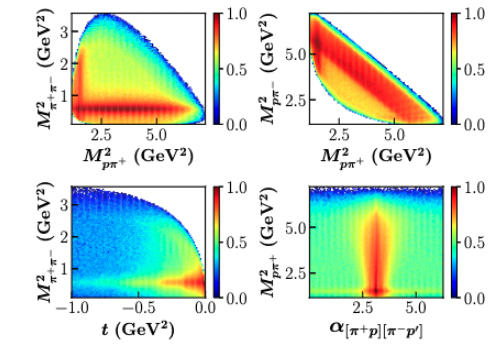 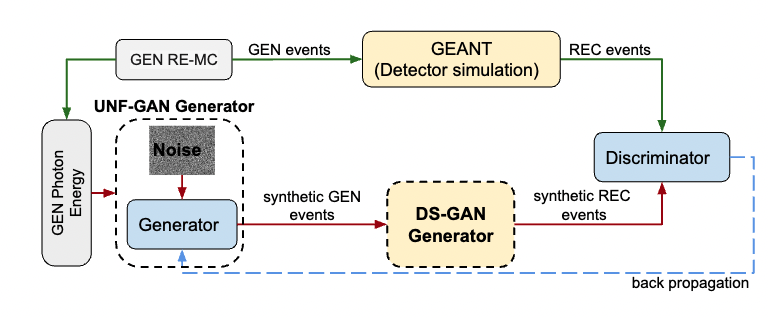 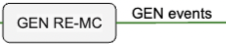 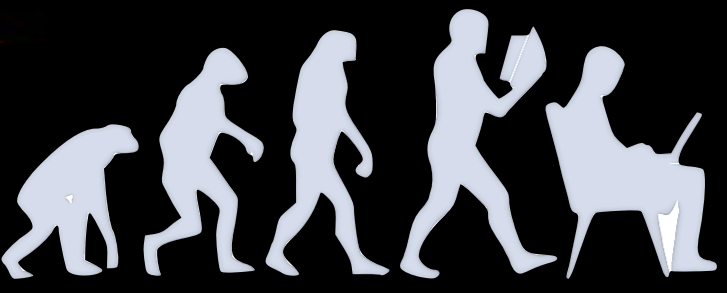 The A(i)DAPT program
8 - Tommaso Vittorini
GEN events
Apply detector effects (acceptance and resolution) via GISM-GEANT (RE-MC REC pseudodata) 

GSIM: detector simulation package to simulate CLAS detector effects based on GEANT3
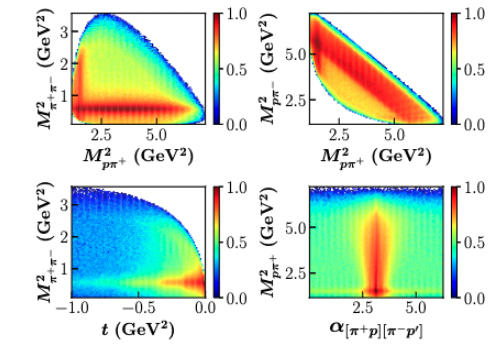 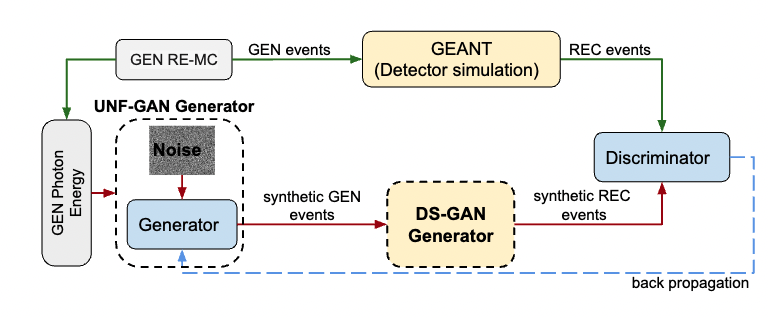 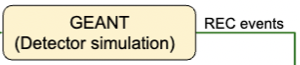 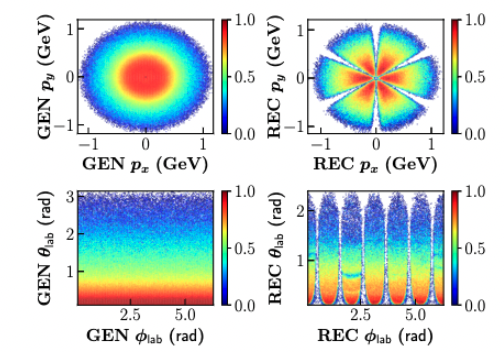 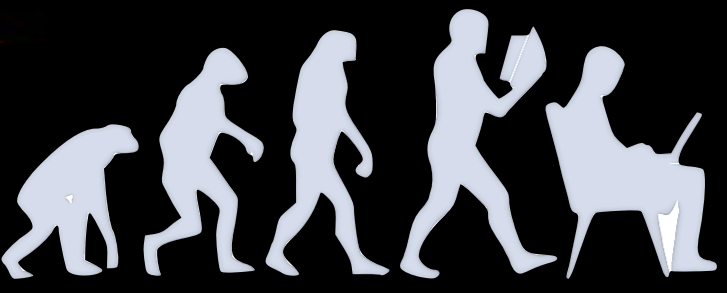 The A(i)DAPT program
9 - Tommaso Vittorini
Deploy a secondary GAN (DS-GAN) to learn detector effects using an indipendent MC event generator (PS-MC) + GSIM-GEANT (GEN and REC pseudodata)
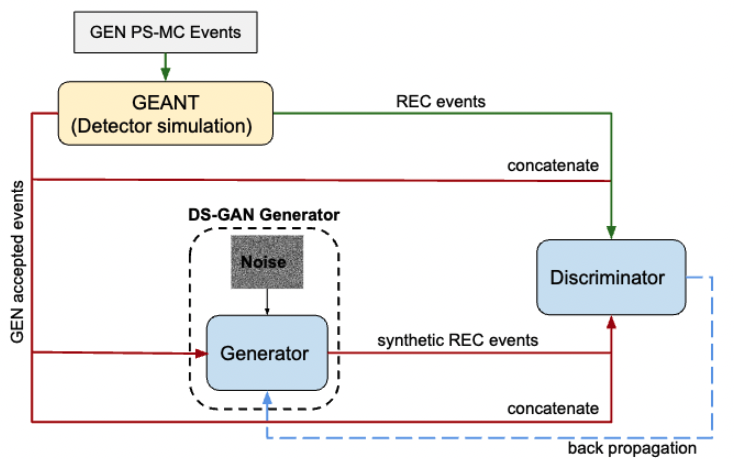 DS-GAN
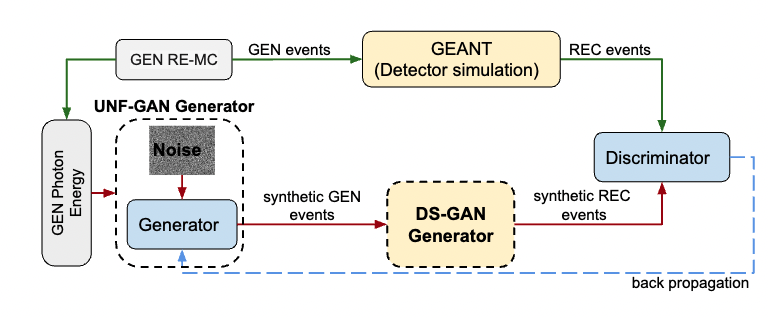 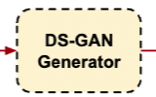 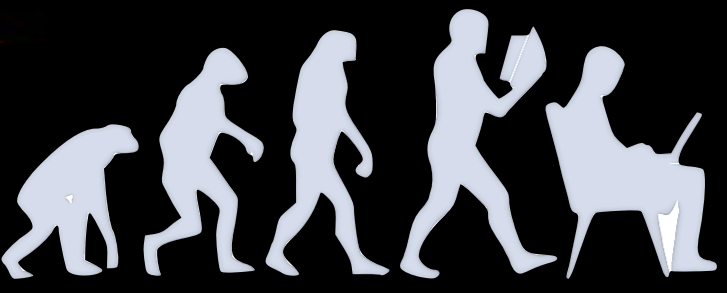 The A(i)DAPT program
10 - Tommaso Vittorini
PS-MC GEN events
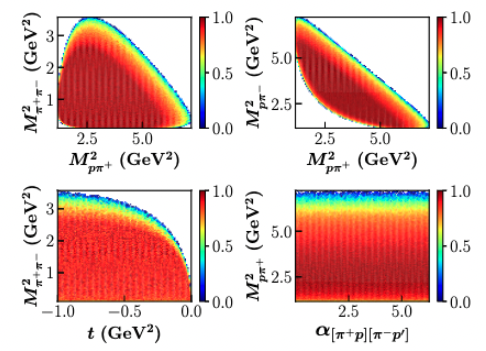 Deploy a secondary GAN (DS-GAN) to learn detector effects using an indipendent MC event generator (PS-MC) + GSIM-GEANT (GEN and REC pseudodata)
PS-MC: Phase space Monte Carlo event generator
DS-GAN
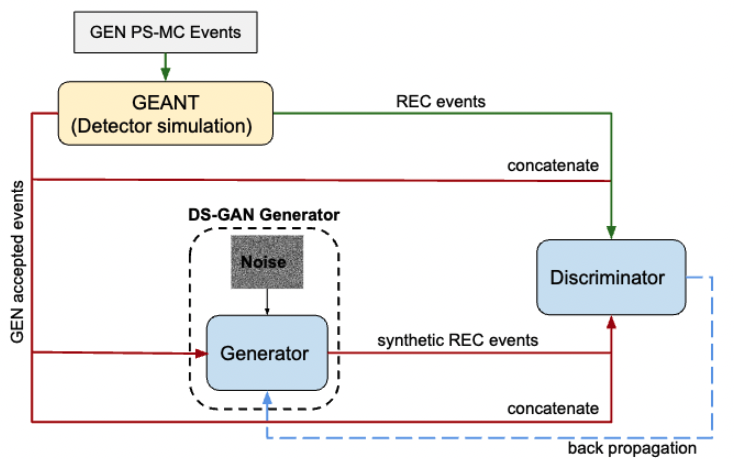 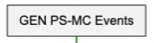 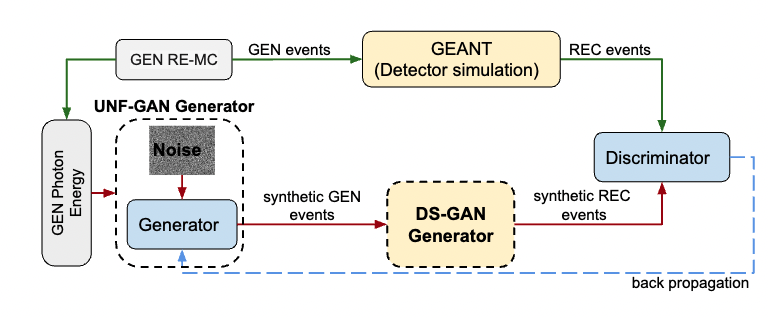 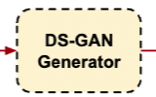 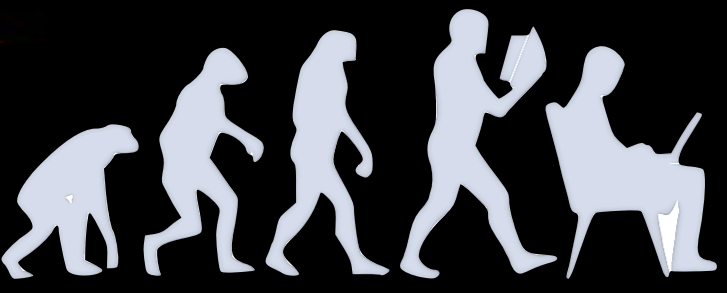 The A(i)DAPT program
11 - Tommaso Vittorini
PS-MC GEN events
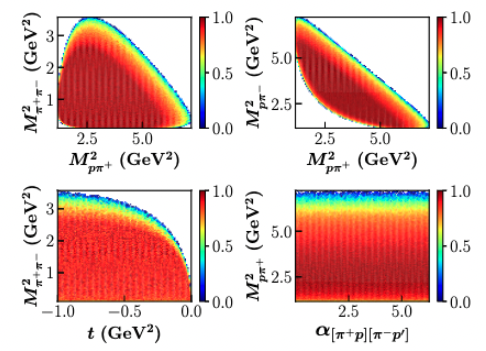 Deploy a secondary GAN (DS-GAN) to learn detector effects using an indipendent MC event generator (PS-MC) + GSIM-GEANT (GEN and REC pseudodata)
GSIM-GEANT to simulate CLAS acceptance and resolution
DS-GAN
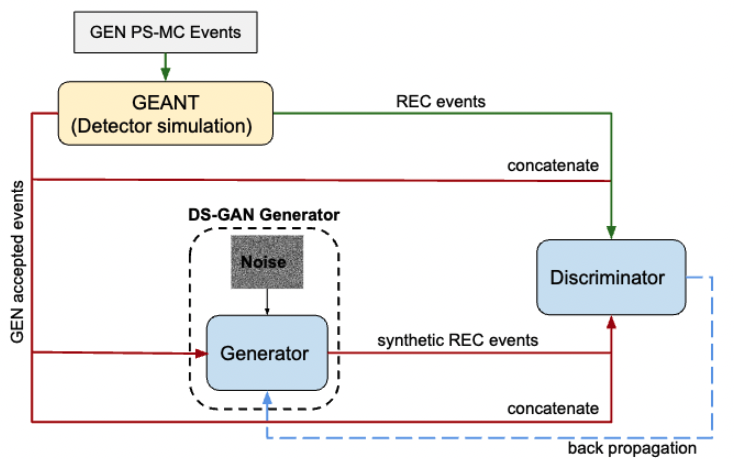 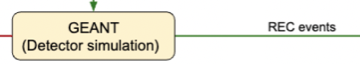 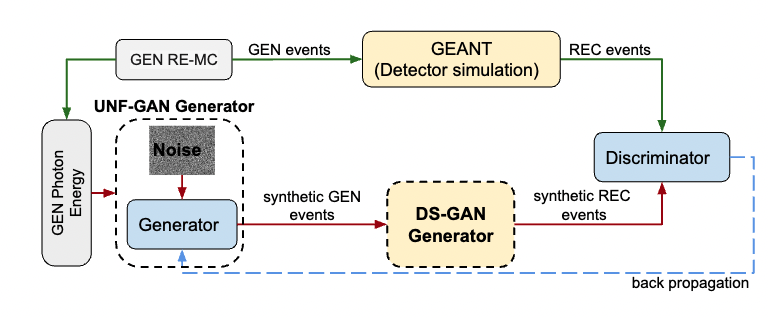 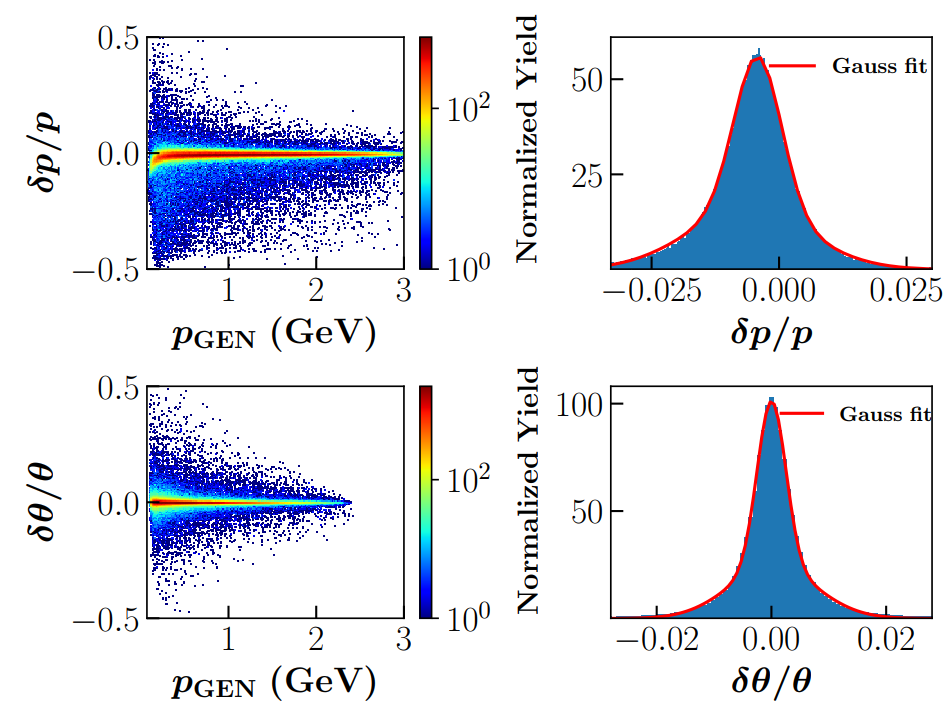 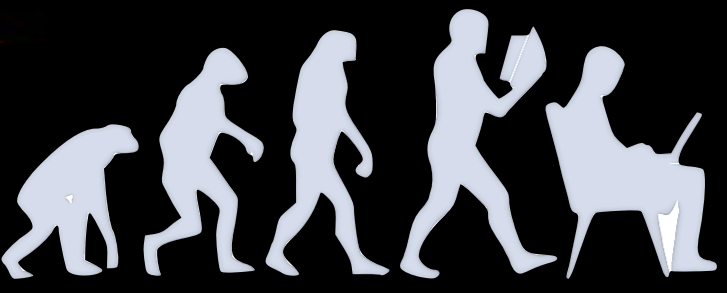 The A(i)DAPT program
12 - Tommaso Vittorini
MC REC pseudodata vs. DS-GAN synthetic data
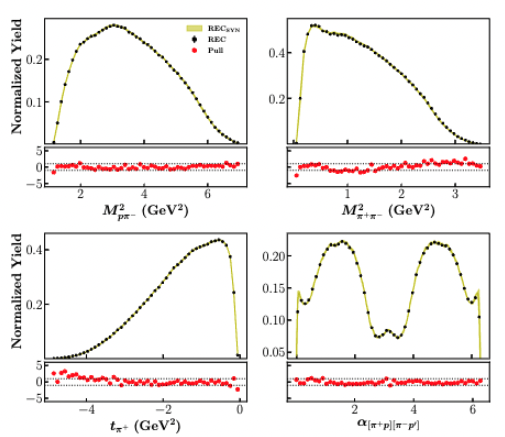 Deploy a secondary GAN (DS-GAN) to learn detector effects using an indipendent MC event generator (PS-MC) + GSIM-GEANT (GEN and REC pseudodata)
GSIM-GEANT to simulate CLAS acceptance and resolution
DS-GAN
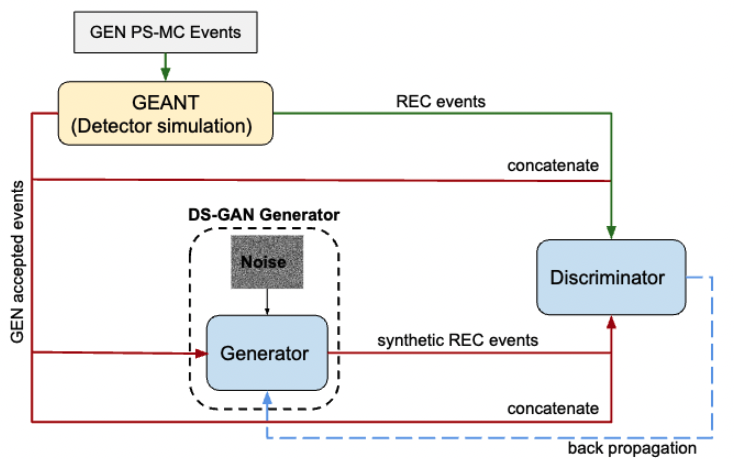 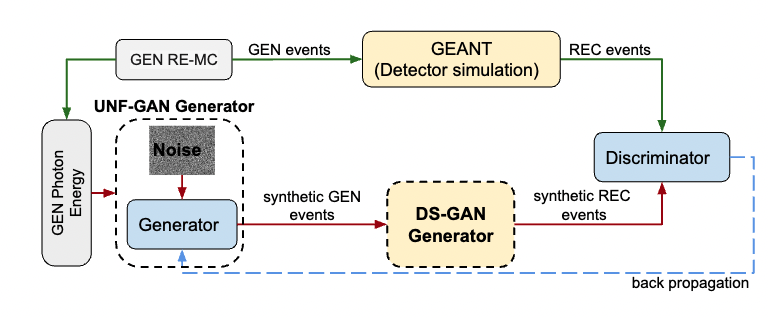 CLAS resolution
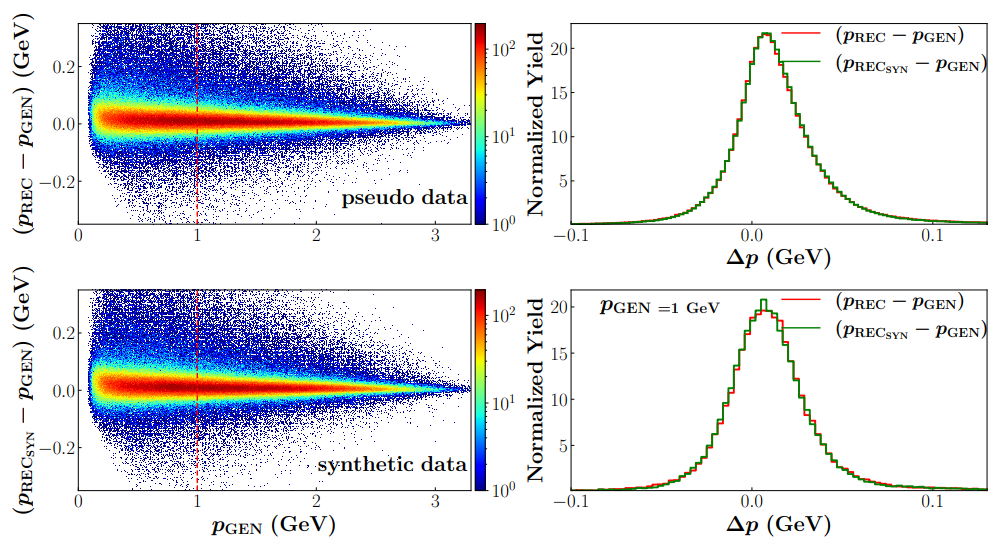 pseudodata
Uncertainty quantification via pull calculation: Bootstrap with 20 indipendently trained GANs
synthetic data
DS-GAN learned the CLAS detector effects!
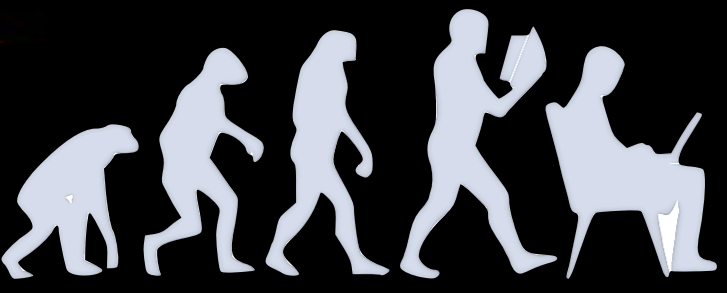 The A(i)DAPT program
13 - Tommaso Vittorini
UNF-GAN trained with REC-MC pseudodata (experimental data proxy)
DS-GAN used to unfold CLAS detector effects (within acceptance)
RE-MC GEN pseudodata vs. UNF-GAN SYN data
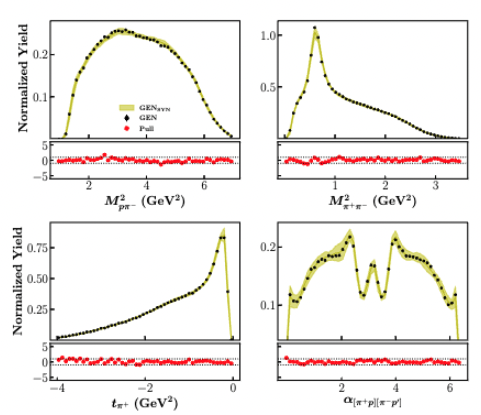 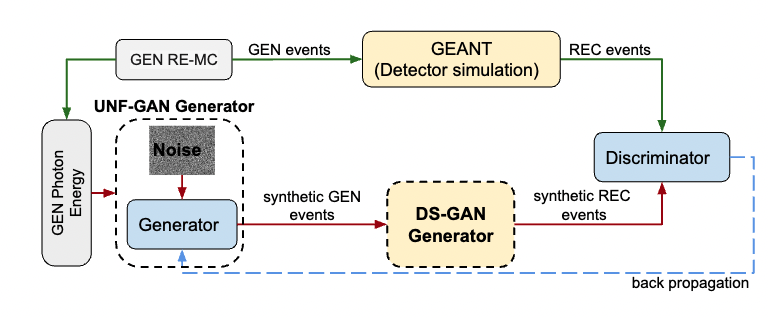 Compare UNF-GAN GEN SYNT to RE-MC GEN pseudodata
Systematic of the full procedure (two-GANs) estimated by bootstrap with 20+20 independently trained GANs
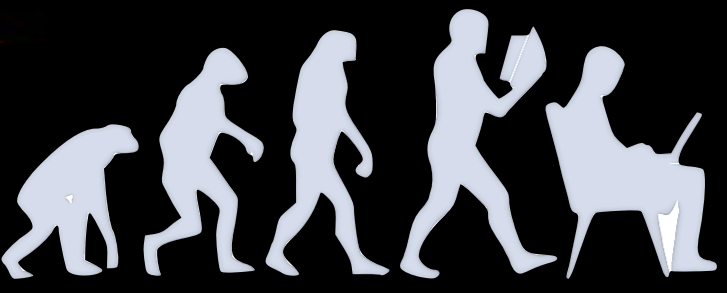 The A(i)DAPT program
14 - Tommaso Vittorini
Deploy the unfolding GAN (UNF-GAN) that includes the DS-GAN and train it with RE-MC REC pseudodata
UNF-GAN trained with REC-MC pseudodata (experimental data proxy)
DS-GAN used to unfold CLAS detector effects (within acceptance)
RE-MC GEN pseudodata vs. UNF-GAN SYN data
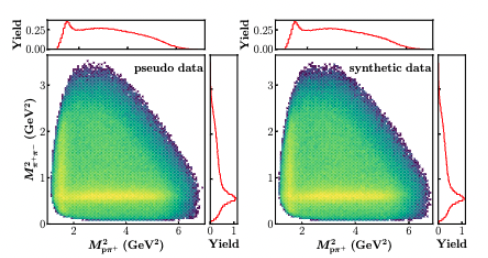 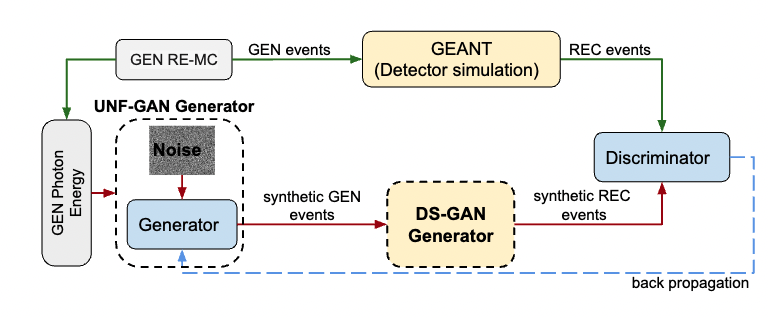 2D pulls
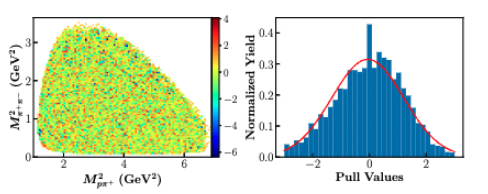 Compare UNF-GAN GEN SYNT to RE-MC GEN pseudodata
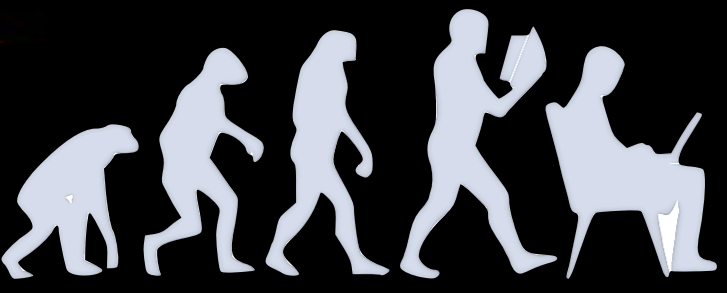 The A(i)DAPT program
15 - Tommaso Vittorini
Deploy the unfolding GAN (UNF-GAN) that includes the DS-GAN and train it with RE-MC REC pseudodata
UNF-GAN trained with REC-MC pseudodata (experimental data proxy)
DS-GAN used to unfold CLAS detector effects (within acceptance)
Distribution in 4D bins
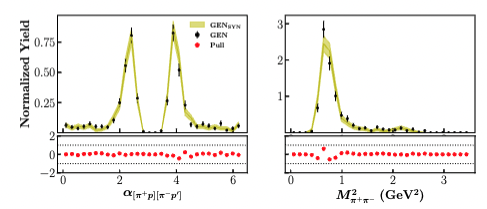 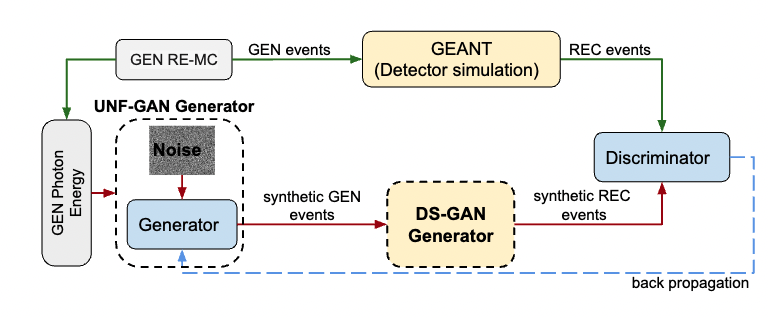 RE-MC GEN pseudodata vs. UNF-GAN SYN data
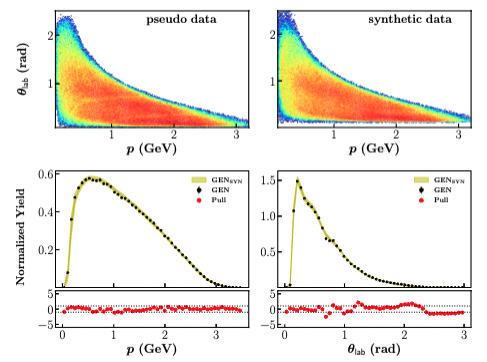 Compare UNF-GAN GEN SYNT to RE-MC GEN pseudodata
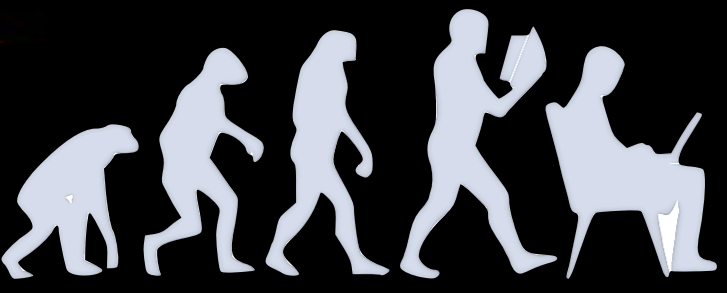 The A(i)DAPT program
16 - Tommaso Vittorini
Moving forward: Acceptance
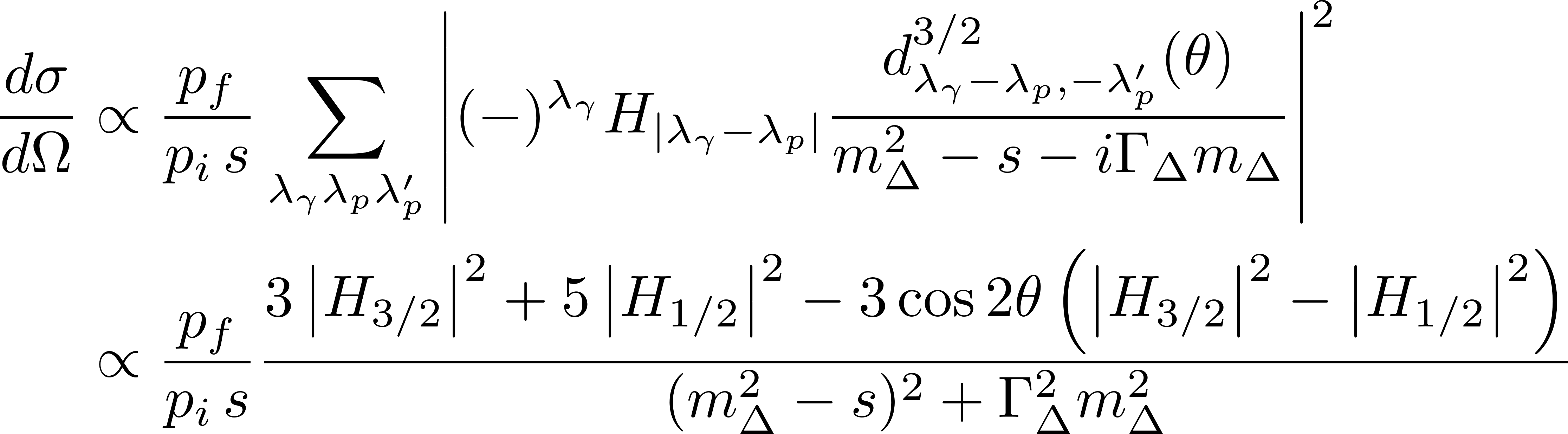 Detector acceptance (CLAS) implemented via fiducial cuts (coils, minimum proton momentum and angle in the lab frame)
topology 1: γ p → (p) π0 (proton missing)
topology 2: γ p → p (π0) (π0 missing)
topology 3: γ p → p π0 (all detected)
[topology 0: unmeasured]
topology II
topology III
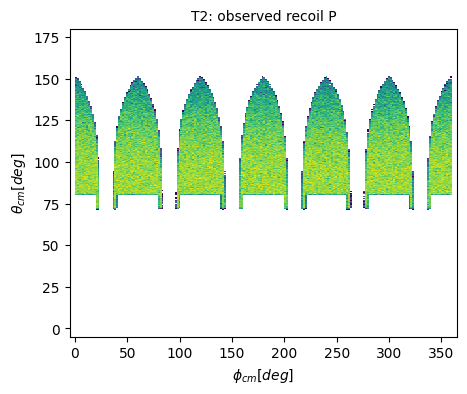 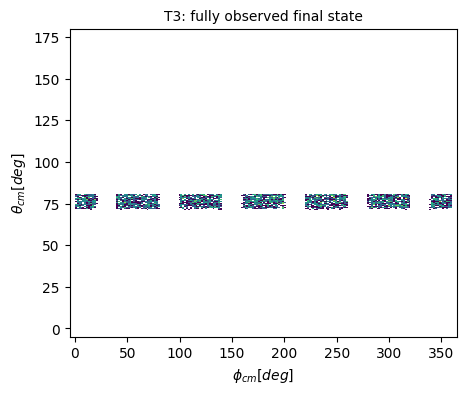 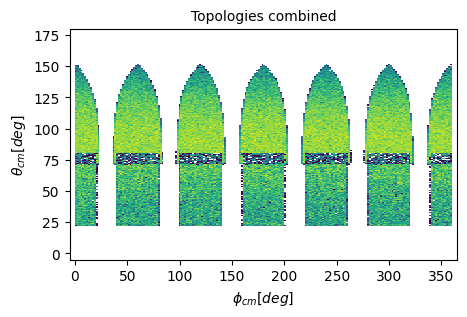 topology I
Build a single Network able to generate in the full phase space according to the correct distributions
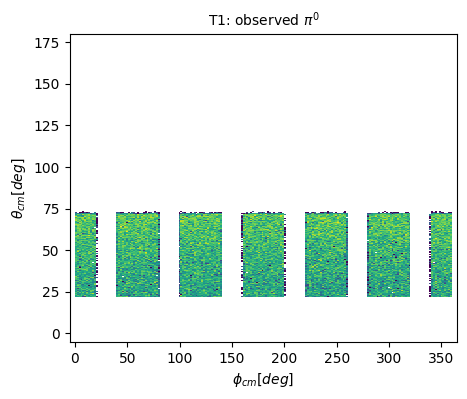 Credit: T.Vittorini , T.Alghamdi,Y. Li
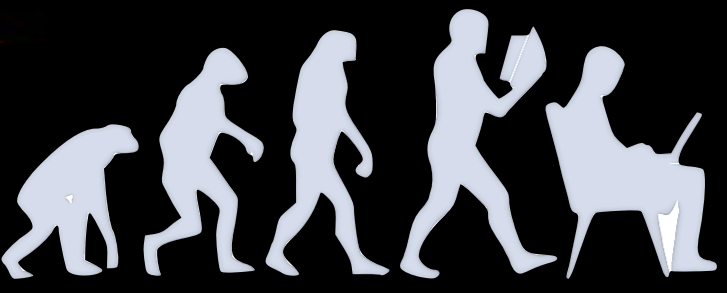 The A(i)DAPT program
17 - Tommaso Vittorini
Moving forward: Detector inefficiencies
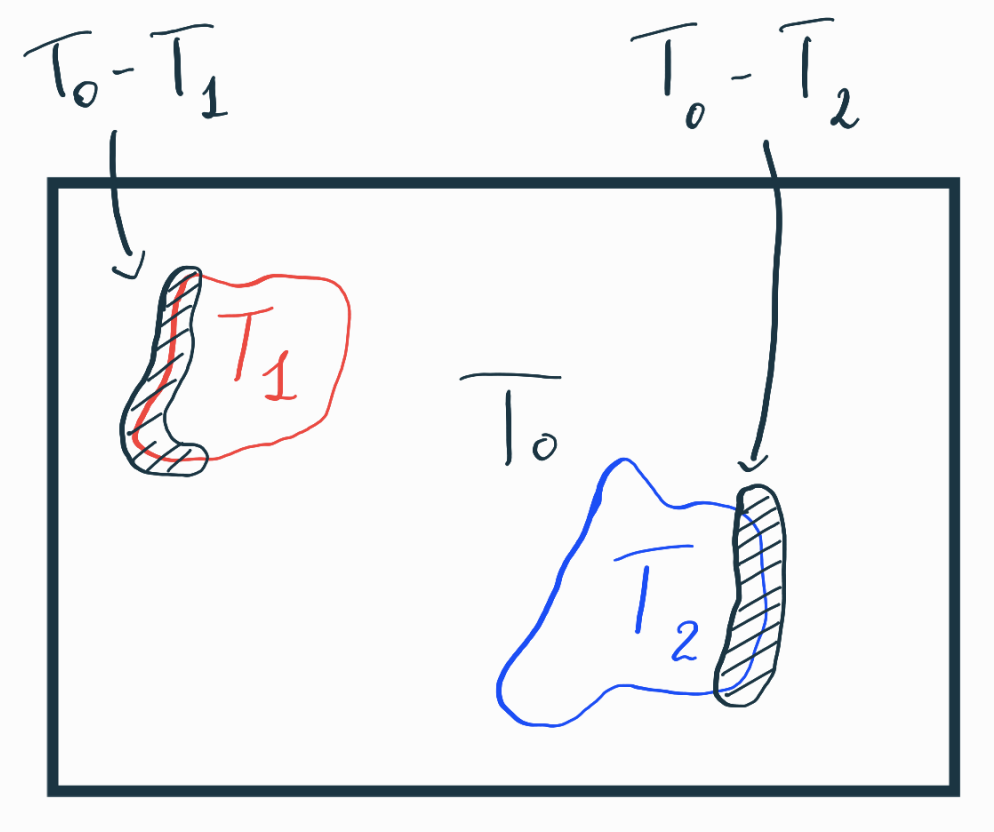 Existence of regions where a given generated event can go into different topologies with a given probability: Mixed events
Inner GAN:
Distinguishes topologies

Applies the correct smearing
Generator
Credit: T.Vittorini , T.Alghamdi,Y. Li
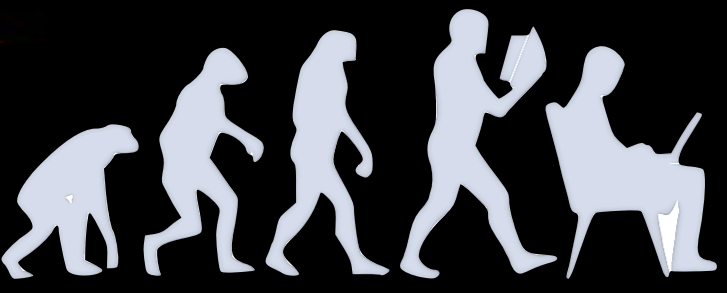 The A(i)DAPT program
18 - Tommaso Vittorini
Moving forward: Comprehensive inner GAN
Here we are assuming that the smearing applied to mixed events is similar: We will apply a common smearing to all the events being classified  with multiple topologies
Inner GAN
Geant4 detector proxy
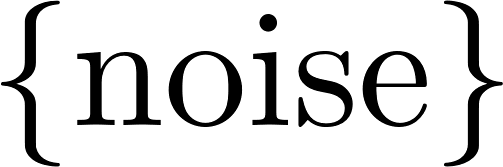 Generator
Discriminator
Credit: T.Vittorini , T.Alghamdi,Y. Li
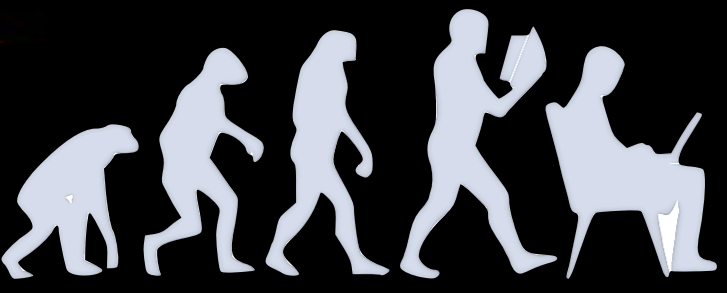 The A(i)DAPT program
20 - Tommaso Vittorini
Moving forward: inner GAN results
Reasonable smearing applied to the training variables:
Recoil proton 4-momenta
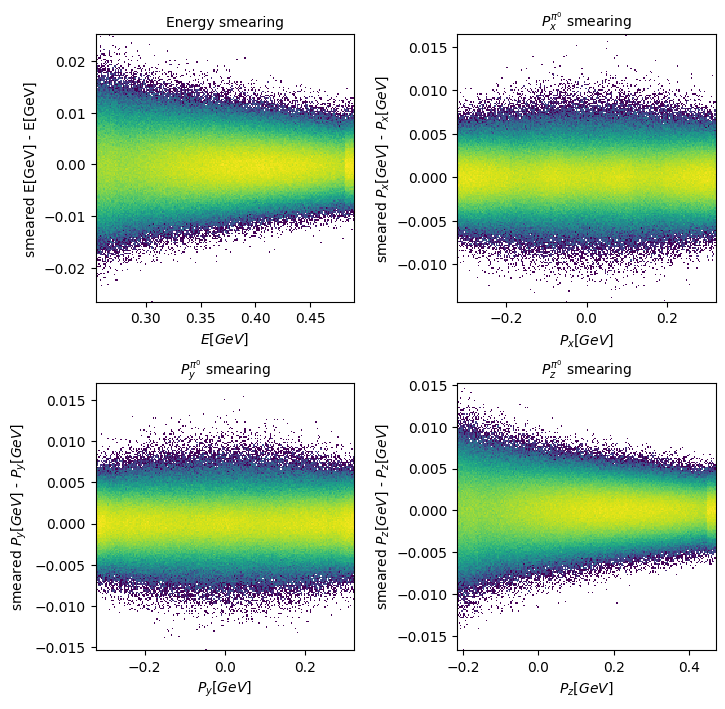 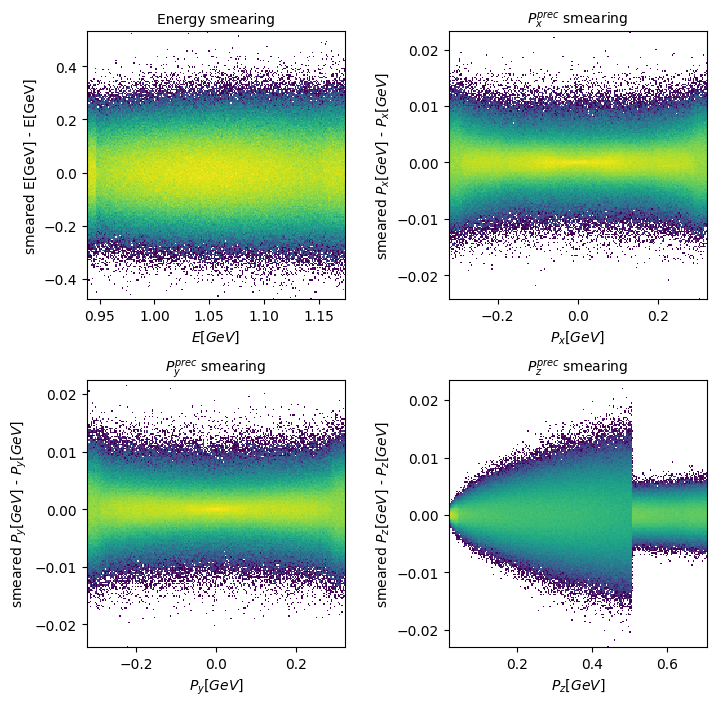 Credit: T.Vittorini , T.Alghamdi,Y. Li
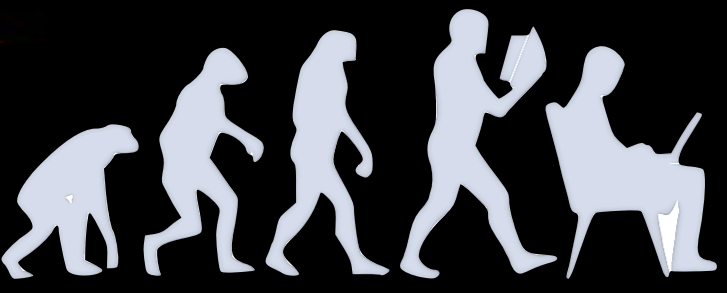 The A(i)DAPT program
21 - Tommaso Vittorini
Moving forward: inner GAN results
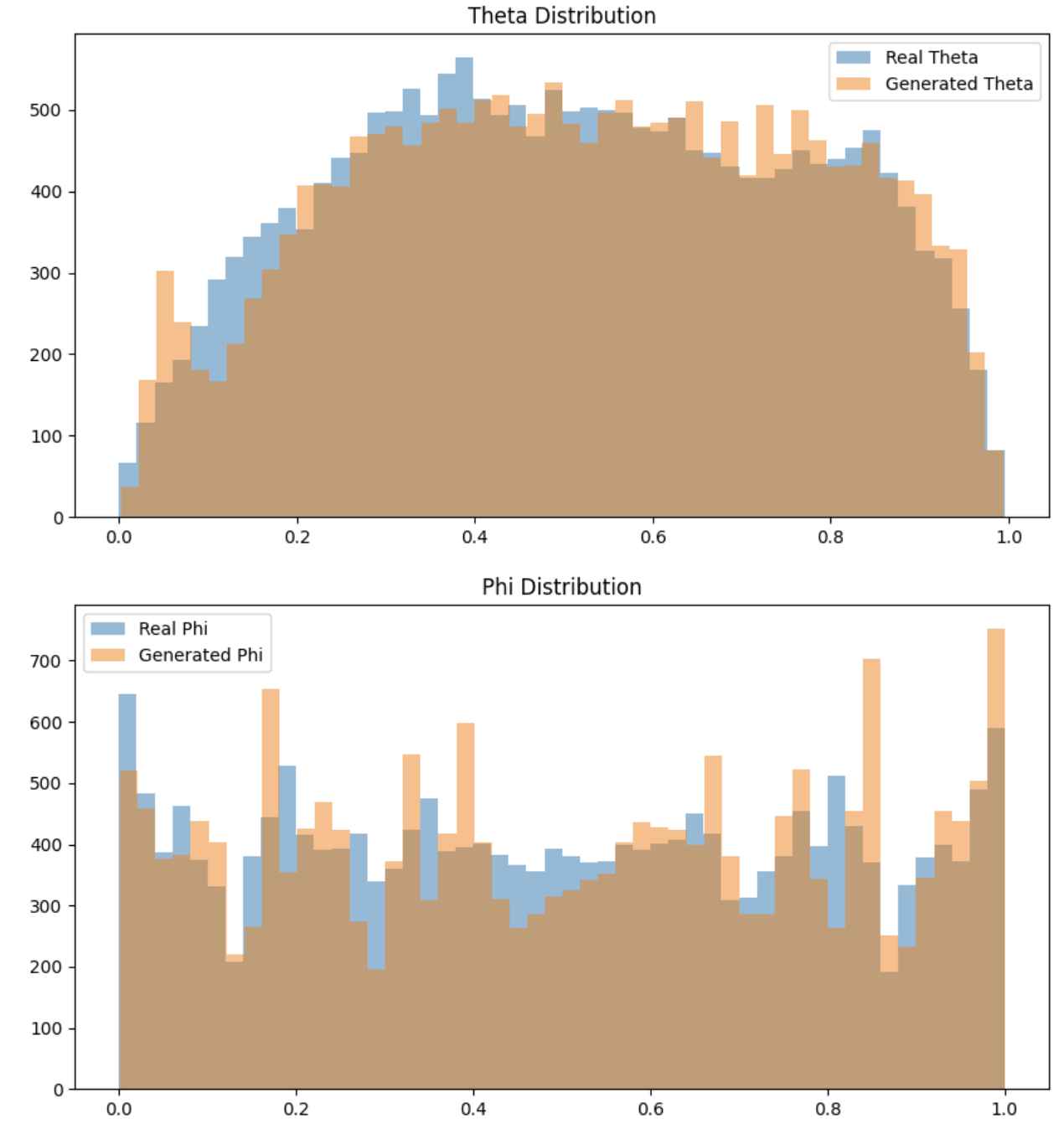 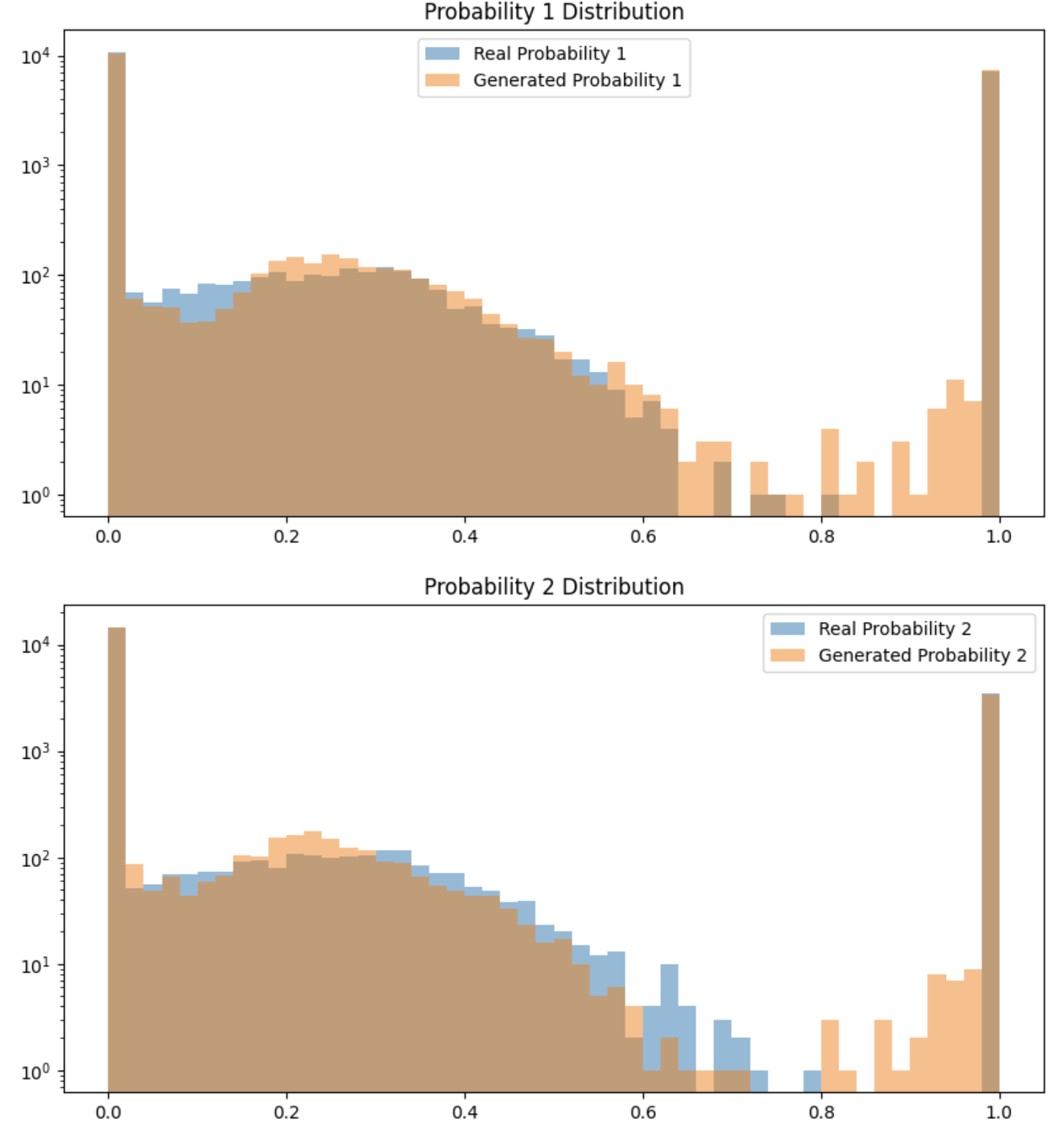 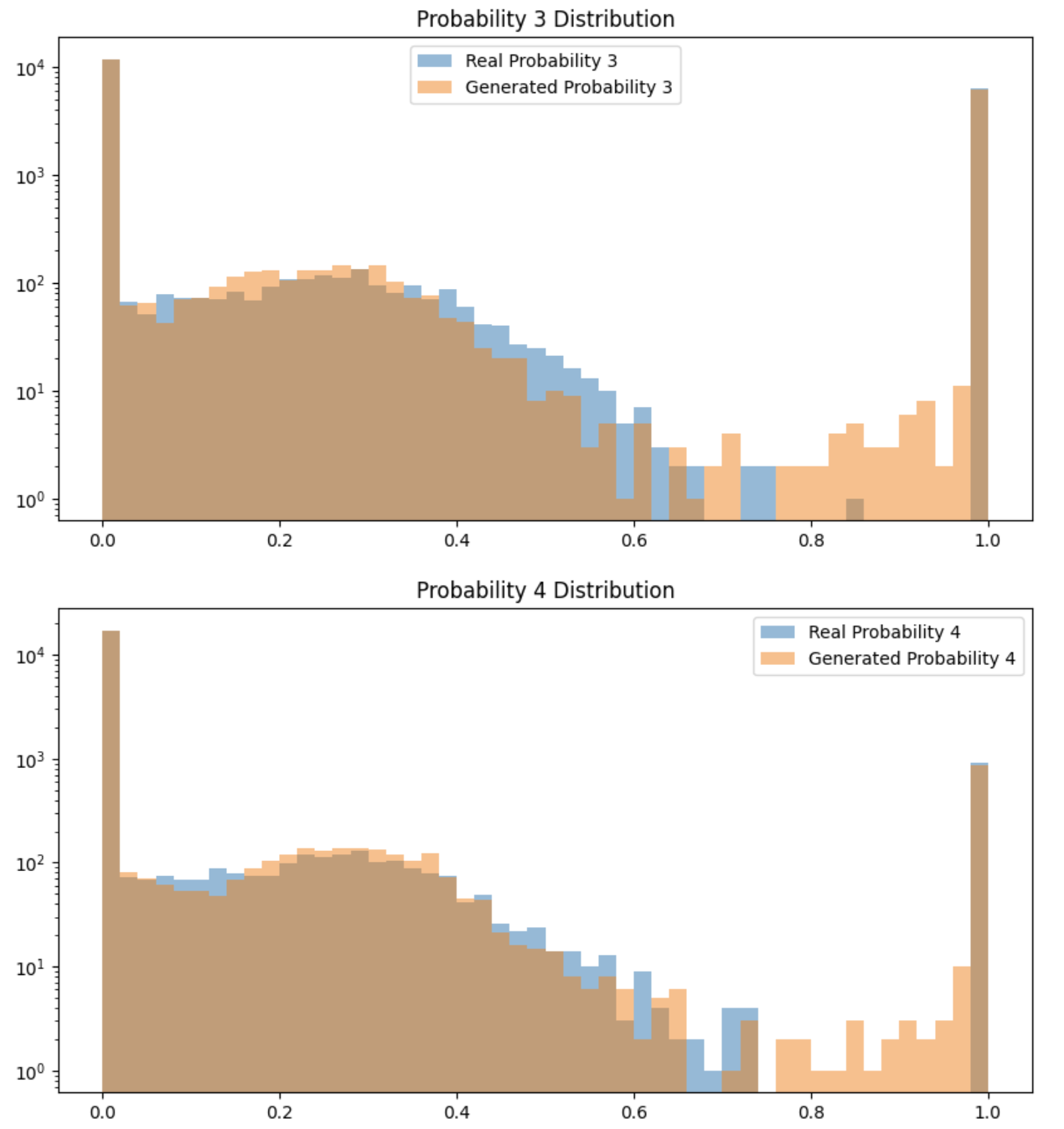 Credit: T.Vittorini , T.Alghamdi,Y. Li
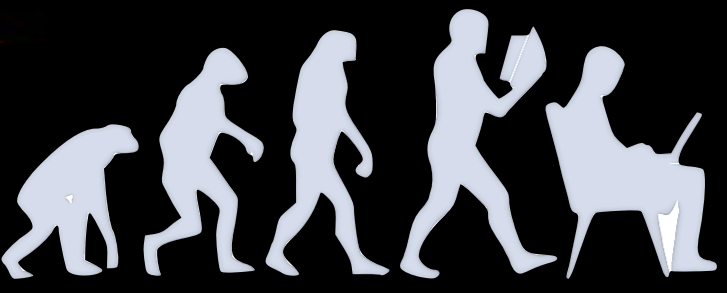 The A(i)DAPT program
22 - Tommaso Vittorini
Moving forward: Comprehensive outer GAN
Here we are assuming that the smearing applied to mixed events is similar: We will apply a common smearing to all the events being classified  with multiple topologies
Outer GAN
Training dataset
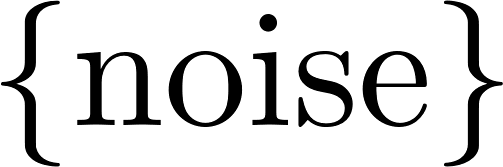 Generator
Discriminator
Pre-trained Inner GAN
The outer GAN trained generator will be able to generate vertex level events in the full phase space, with the relative distributions derived according to experimental data (in the measured regions) and some realistic model (in the unmeasured region)
Credit: T.Vittorini , T.Alghamdi,Y. Li
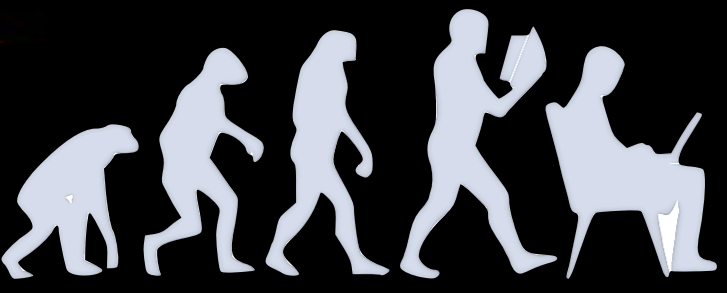 The A(i)DAPT program
23 - Tommaso Vittorini
Moving forward: CLAS12 application
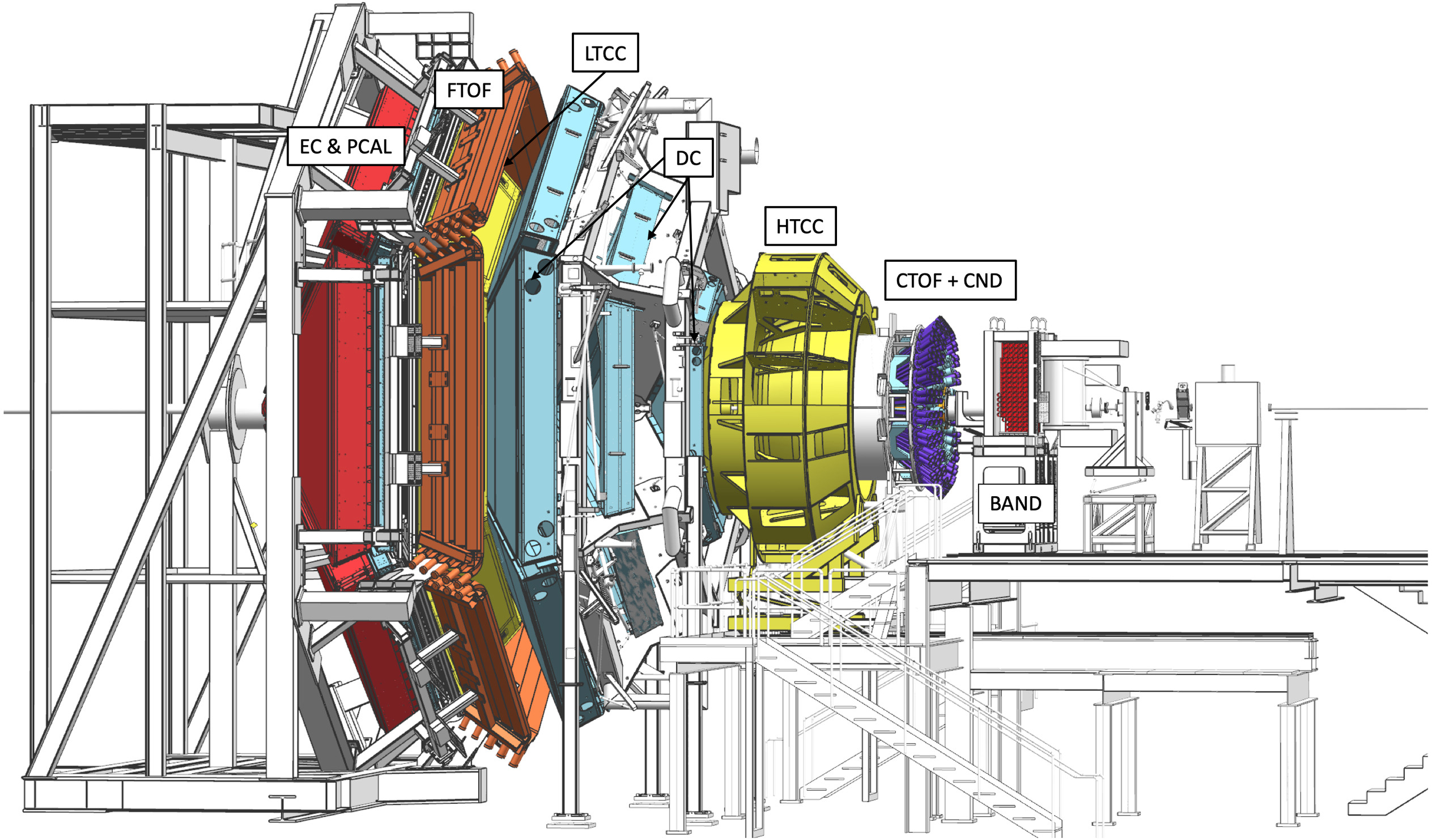 Test the inner – GAN architecture on CLAS12 detector
If this procedure works well on CLAS and CLAS12 data  the architecture robustness is guaranteed

We can put together in a coherent way information from different kinematic regions
Credit: D. Glazier, T. Alghamdi, M. Spreafico
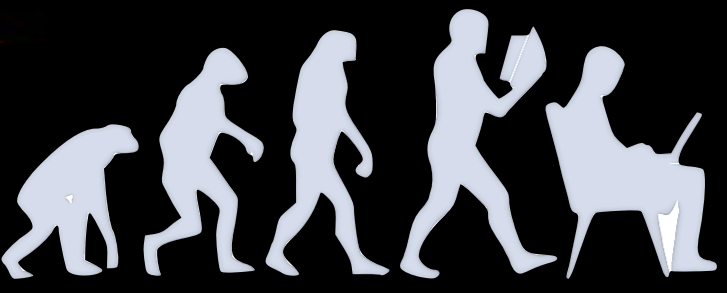 The A(i)DAPT program
24 - Tommaso Vittorini
Moving forward: CLAS12 application
Smeared training variables comparison
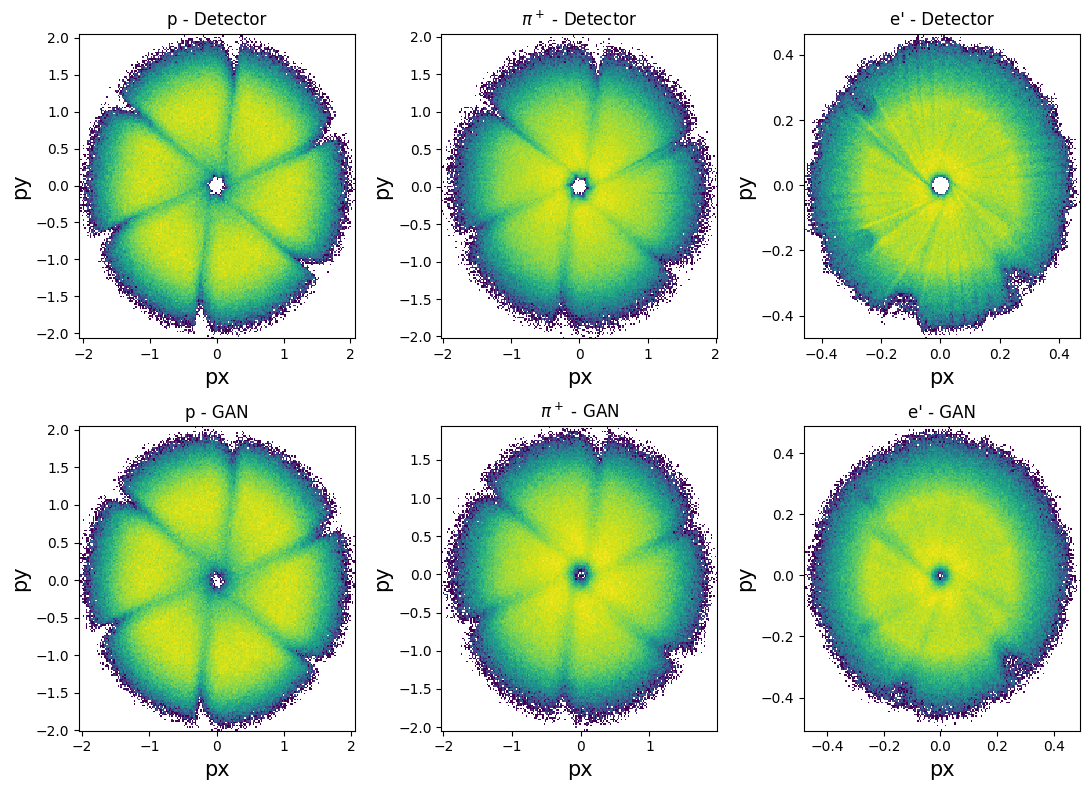 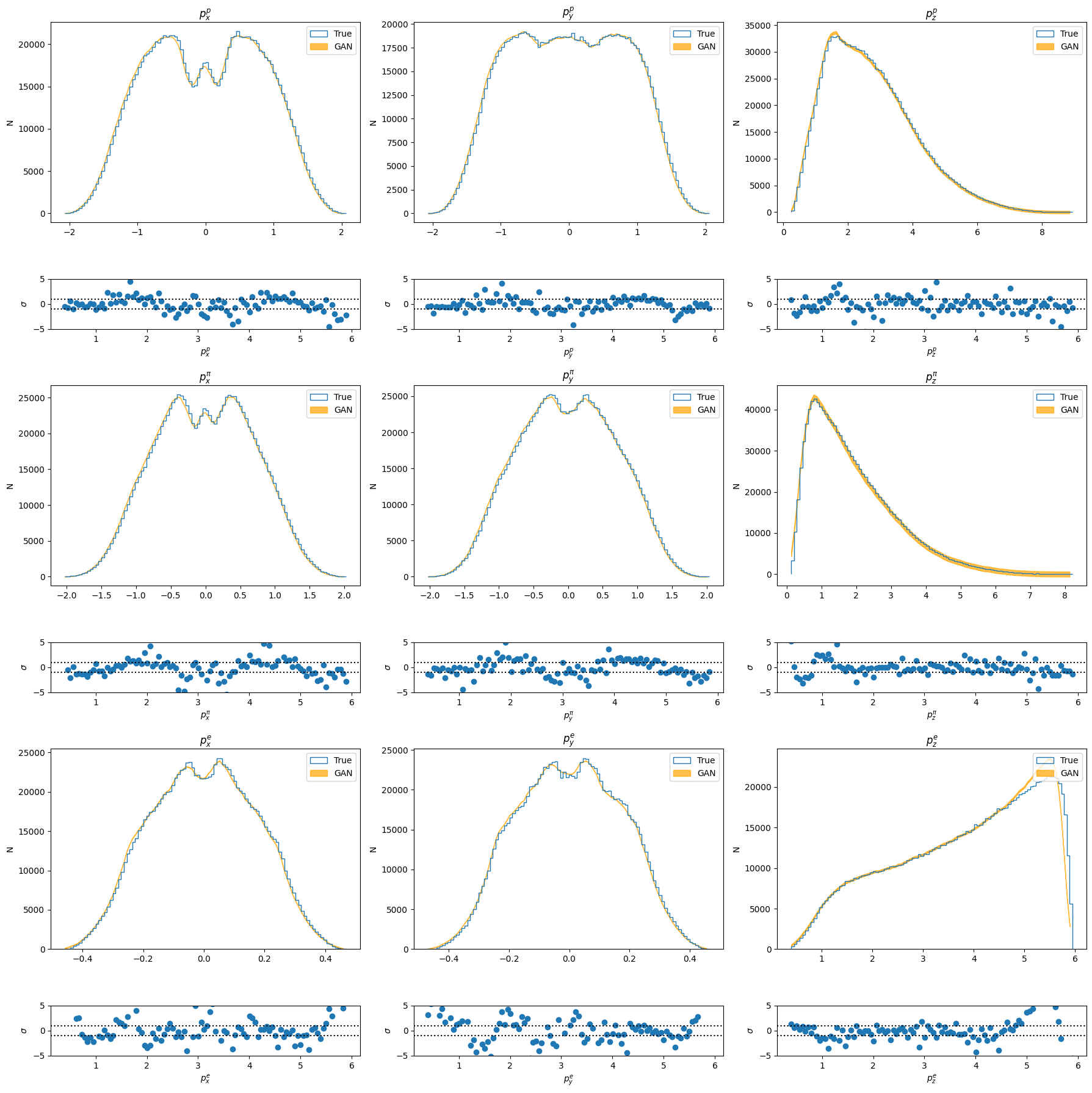 Resolution comparison
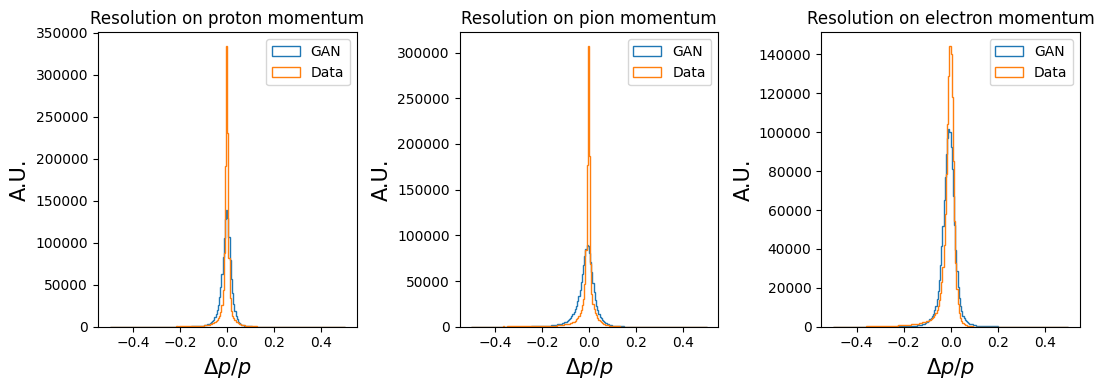 Credit: D. Glazier, T. Alghamdi, M. Spreafico
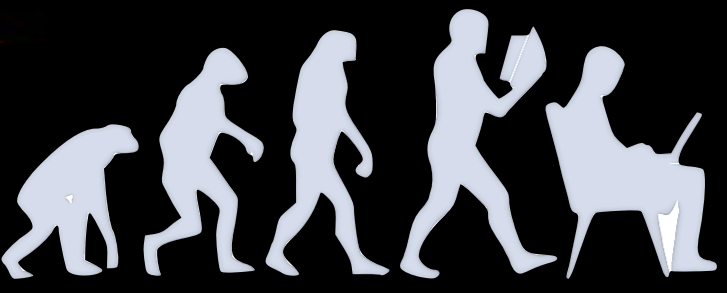 The A(i)DAPT program
25 - Tommaso Vittorini
Summary
There is still a long way to go to be able to use AI to extract physics from data in an efficient way, but we are moving towards the right direction!
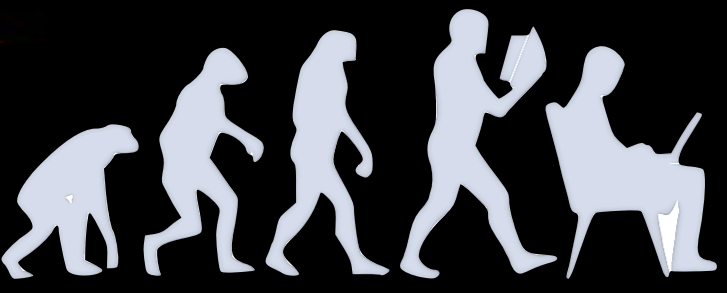 The A(i)DAPT program
26 - Tommaso Vittorini
Thank you!
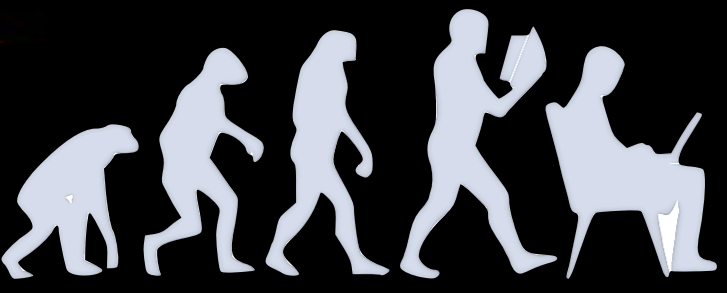 The A(i)DAPT program
Tommaso Vittorini
Moving forward: Detector inefficiencies
How do we define these Mixed events?
	
	- We generate a dataset of vertex level events in all the phase space

	- We pass each event in our dataset through a realistic geant4 proxy of 	   our detector multiple times (for example 100)
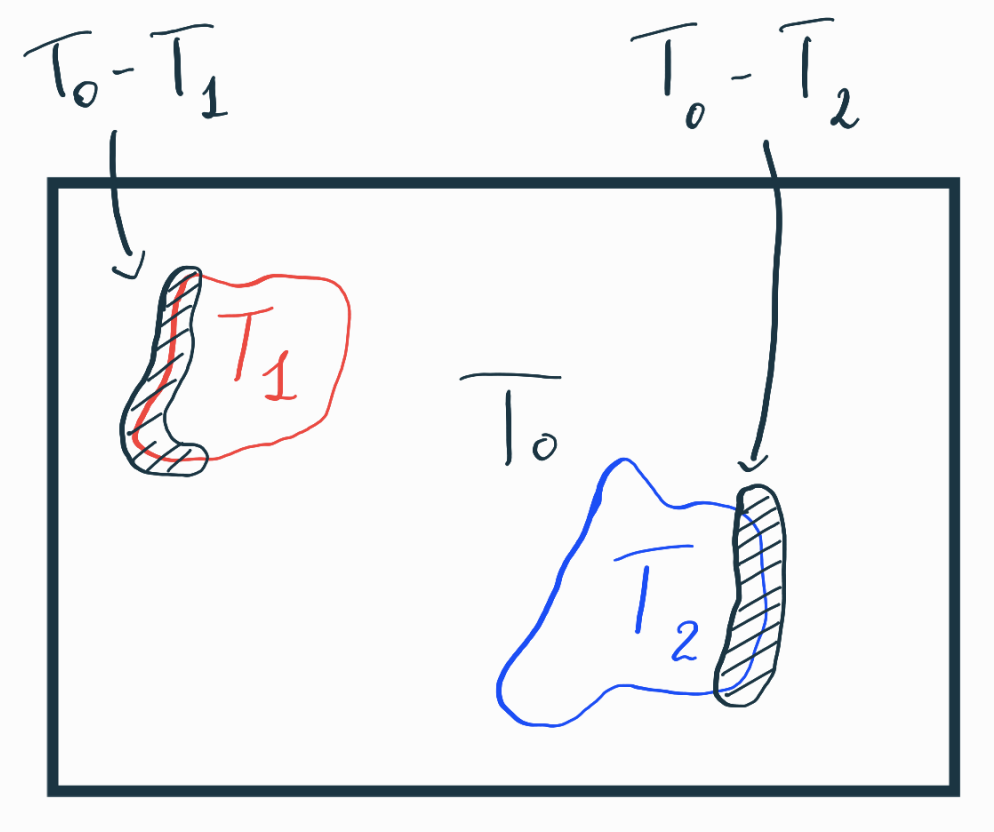 Credit: T.Vittorini , Y.Alanazi, T.Alghamdi,Y. Li
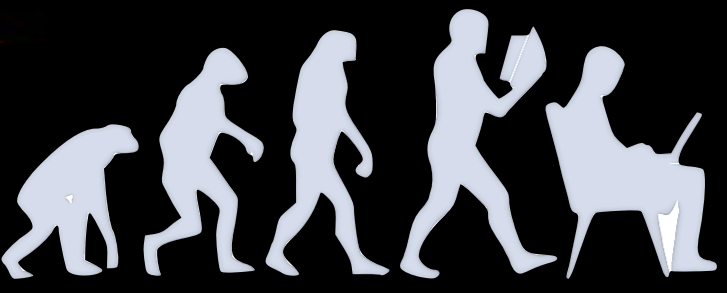 The A(i)DAPT program
19 - Tommaso Vittorini